সবাইকে
শুভেচ্ছা
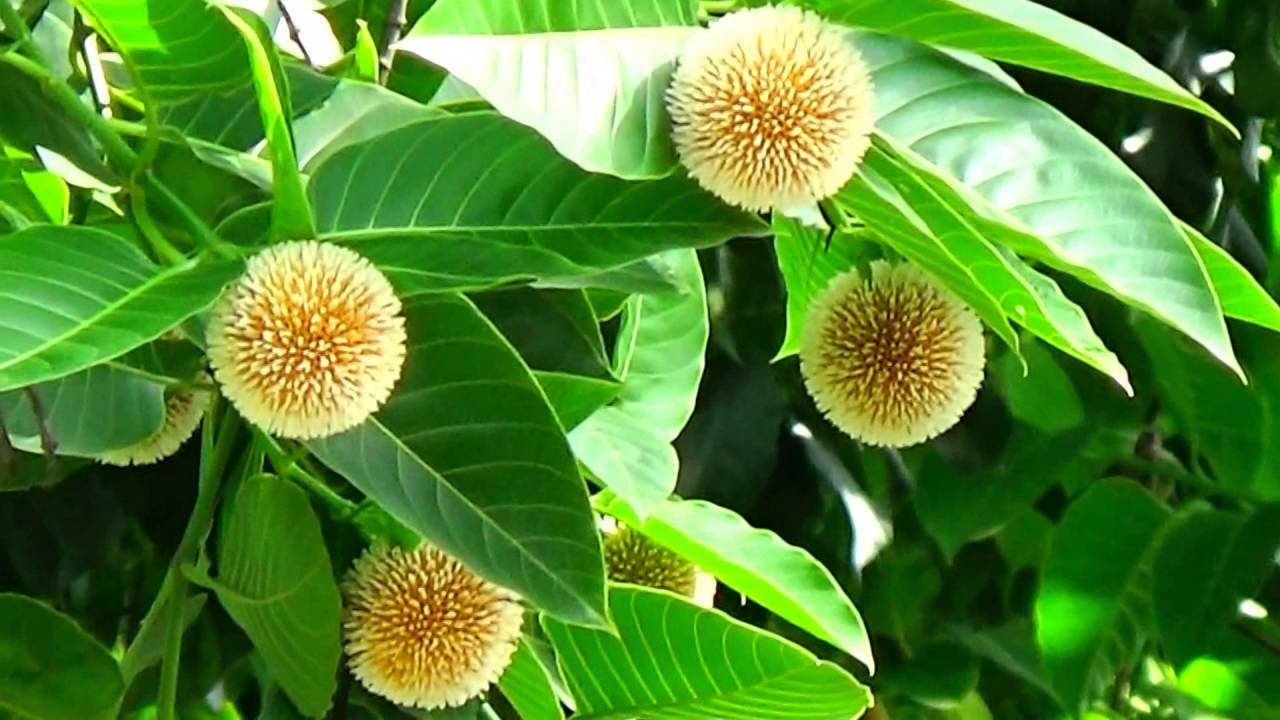 wkÿK cwiwPwZ
‡gvt gvNRygx
mnKvwi wkÿK
KzZzecyi nvU miKvwi cÖ.we
wkePi, gv`vixcyi|
‡gvevBjt 01720647519
B‡gBjt magzumi1985@gmail.com
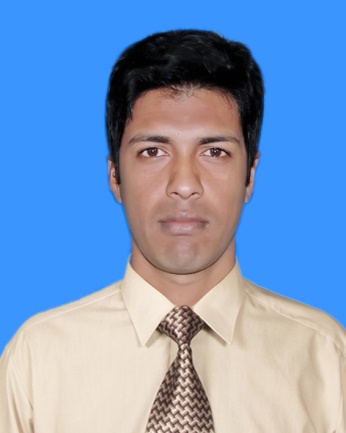 Md. Magzumi, Assistant Teacher, Kutubpur Hat govt. Primary School, Shibchar, Madaripur.
বিষয় পরিচিতি
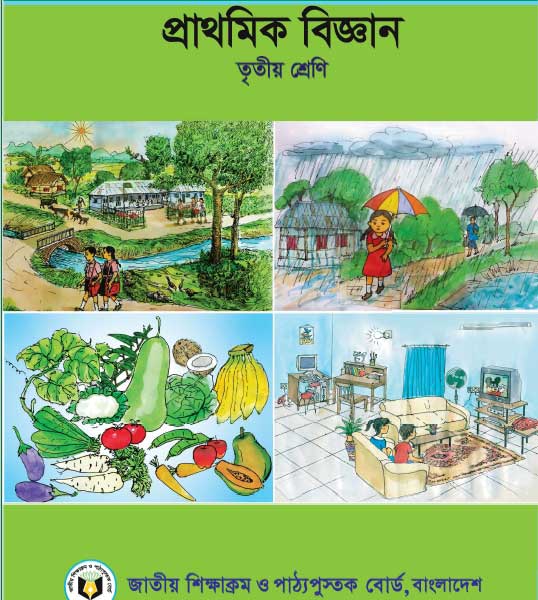 বিষয়: প্রাথমিক বিজ্ঞান
শ্রেণি: তৃতীয়
অধ্যায়: 2 (জীব ও জড়)
পাঠ: জীব ও জড়
সময়: ৪৫ মিনিট
শিখনফলঃ
8.4.1 খাদ্যের উৎস সম্পর্কে বলতে পারবে।
৮.৪.২ উদ্ভিদ থেকে প্রাপ্ত খাদ্যের নাম বলতে পারবে।
৮.৪.৩ প্রাণী থেকে প্রাপ্ত খাদ্যের নাম বলতে পারবে।
এসো কিছু  ছবি দেখি-
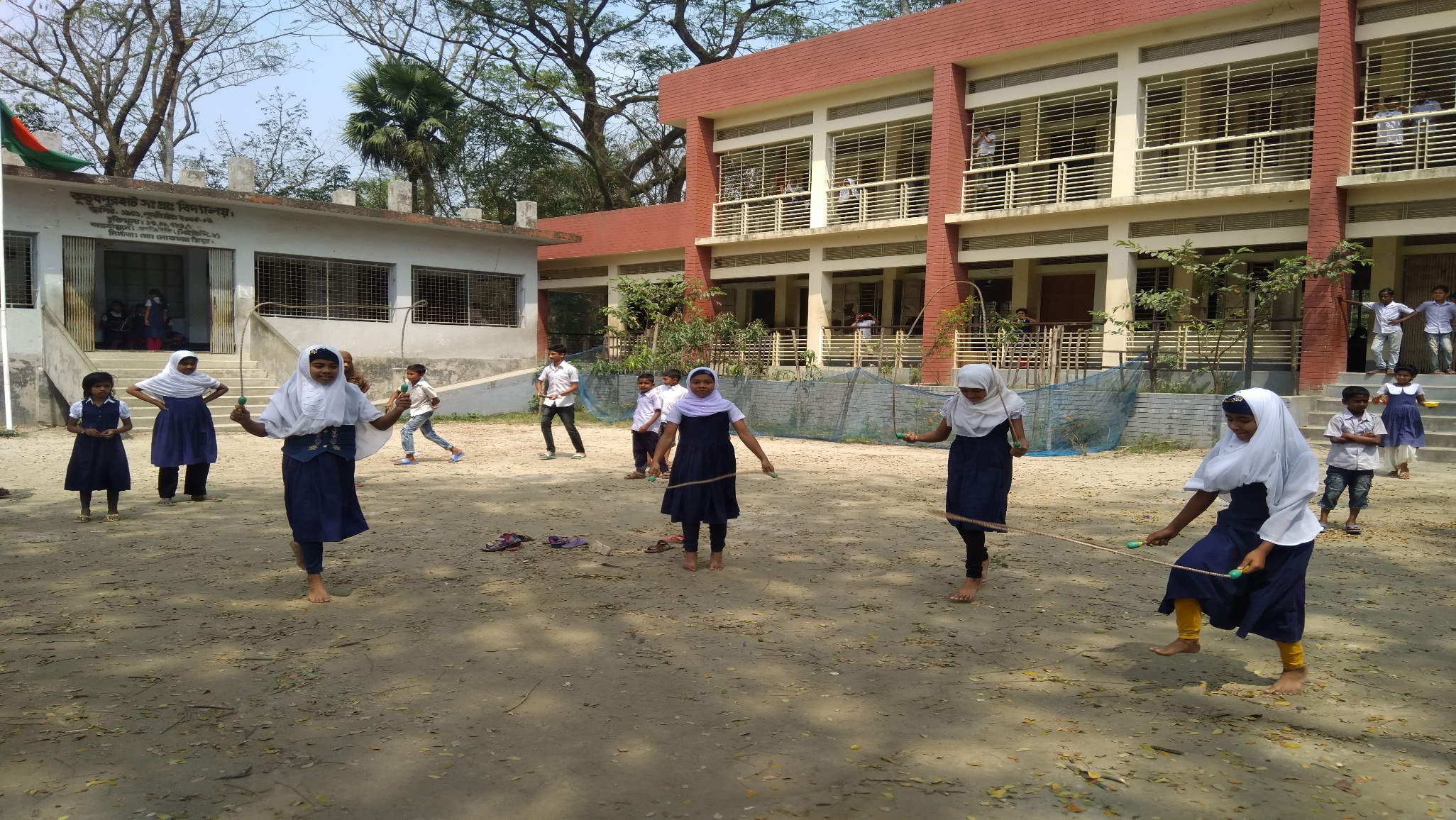 এদের সবার কি জীবন আছে?
এসো কিছু  ছবি দেখি-
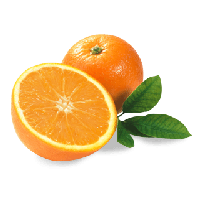 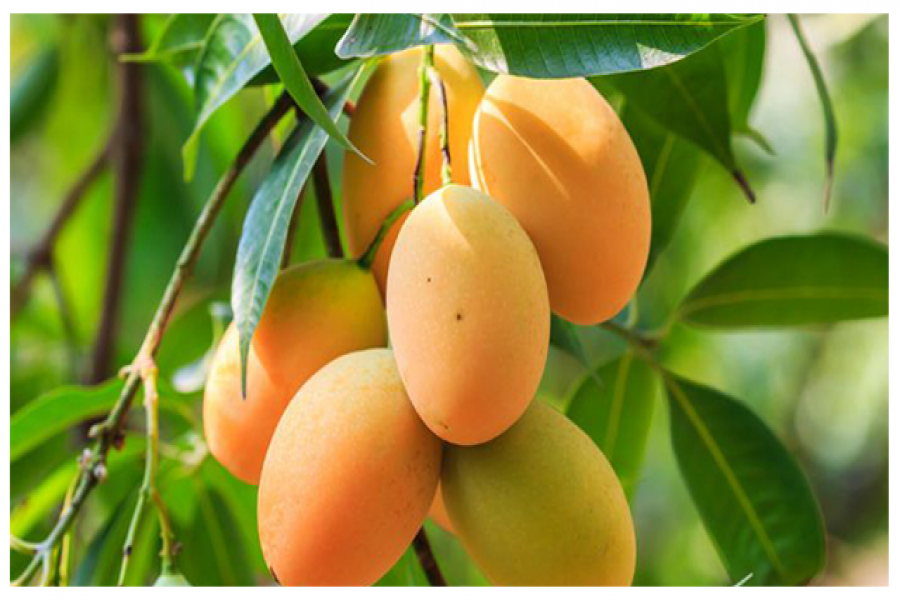 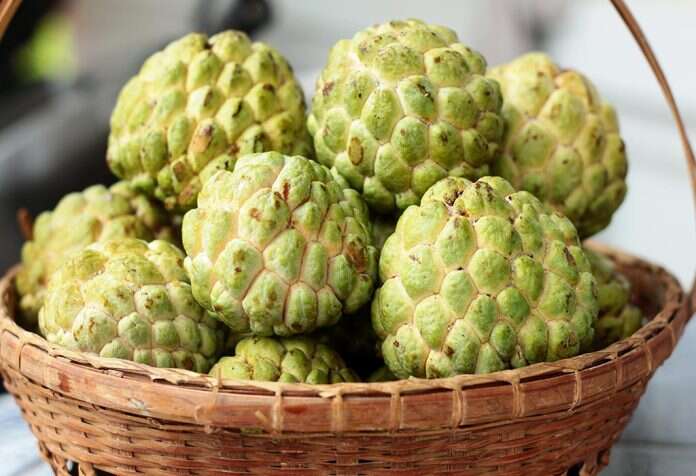 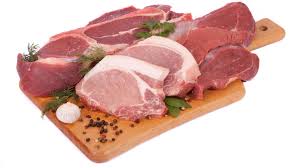 এদের সবার কি জীবন আছে?
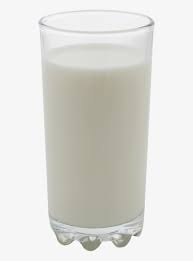 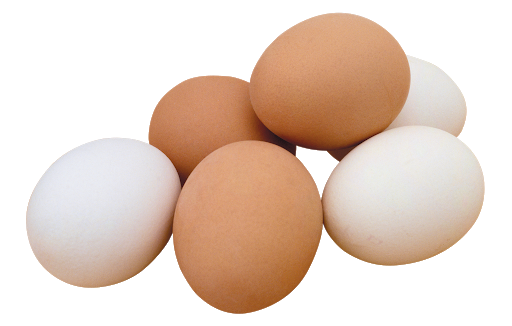 আমাদের আজকের পাঠ
খাদ্যের উৎস
(বেঁচে থাকার জন্য…ডিম ও দুগ্ধজাত খাদ্যদ্রব্য)
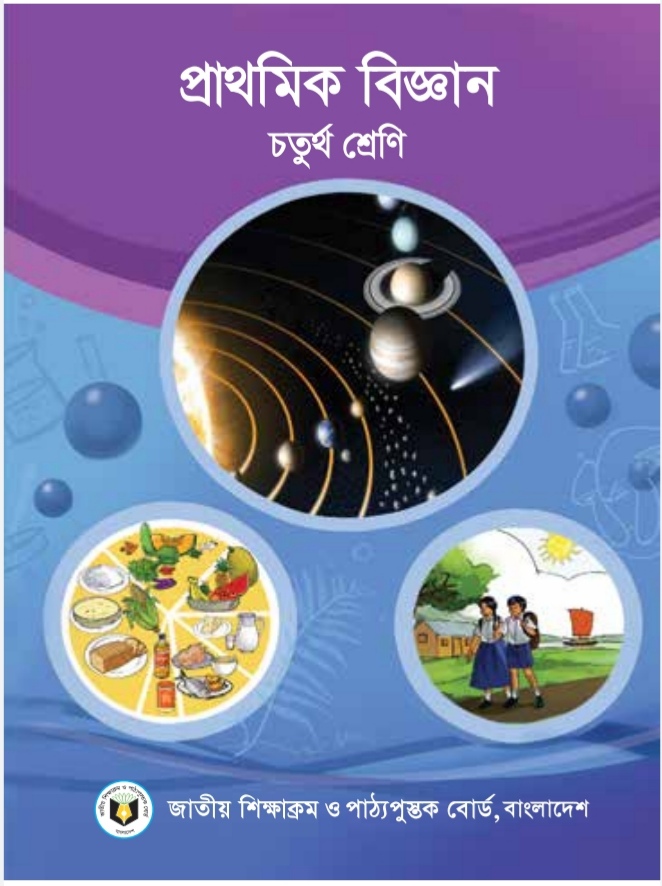 বেচে থাকার জন্য আমাদের কী প্রয়োজন?
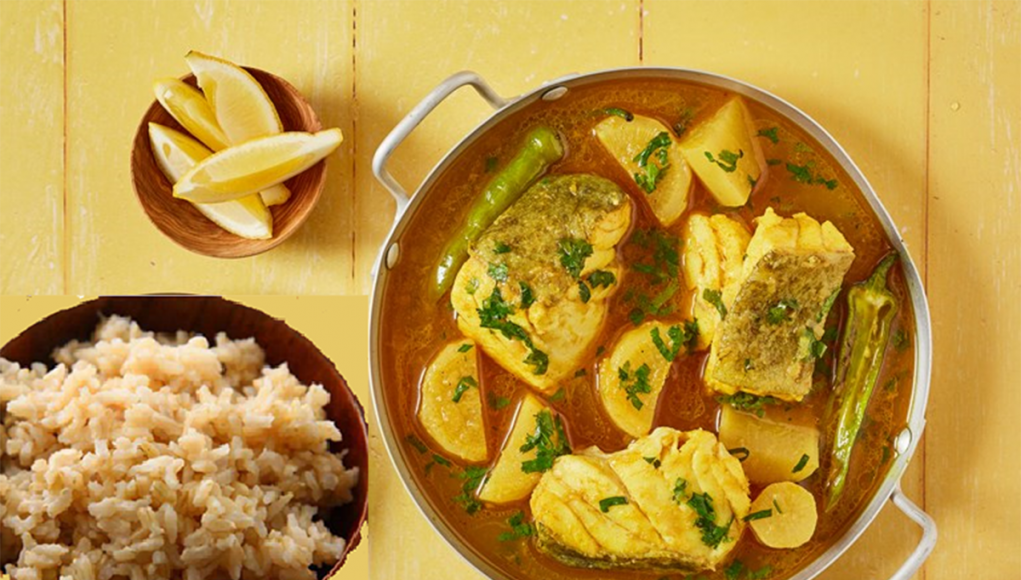 হ্যাঁ, খাদ্য প্রয়োজন
এই খাদ্য আমরা কোথা থেকে পাই।
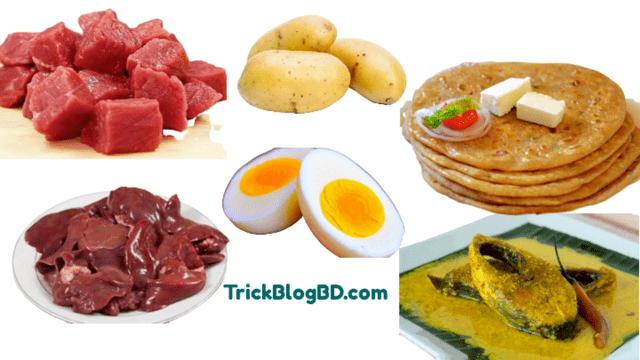 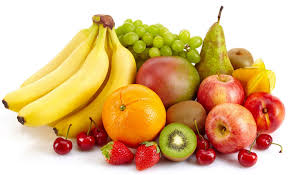 হ্যাঁ, এই খাদ্য আমরা পরিবেশের বিভিন্ন প্রাণী ও উদ্ভিদ থেকে পাই।
এবার নিচের ছকের মতো তোমাদের খাতায় একটি ছক তৈরি কর।
ছক পূরণে বন্ধুদের সাথে আলোচনা কর।
উদ্ভিদ থেকে পাওয়া খাদ্যগুলো হল-
বলত, বেশির ভাগ খাদ্য আমরা কোথা থেকে পাই?
হ্যাঁ, বেশির ভাগ খাদ্য আমরা উদ্ভিদ থেকে পাই।
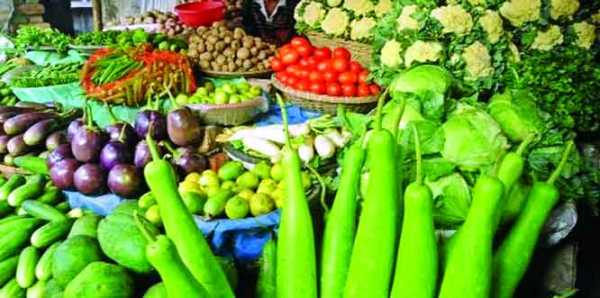 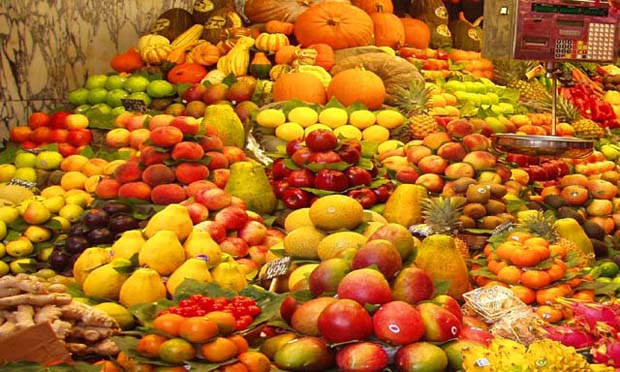 শাকসবজি
ফল
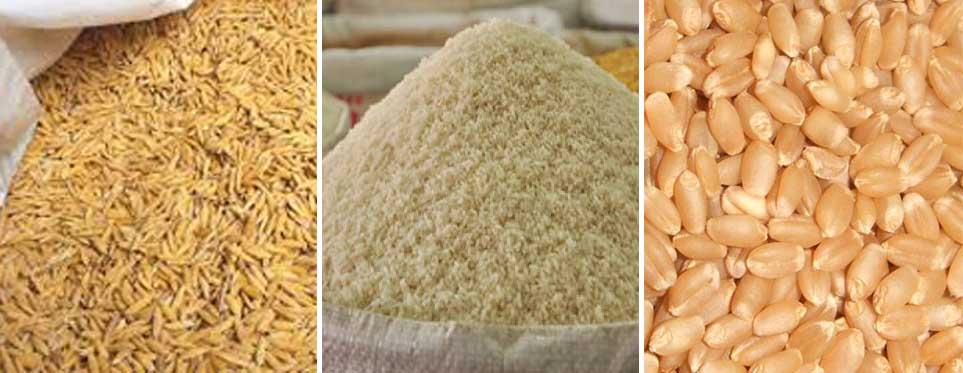 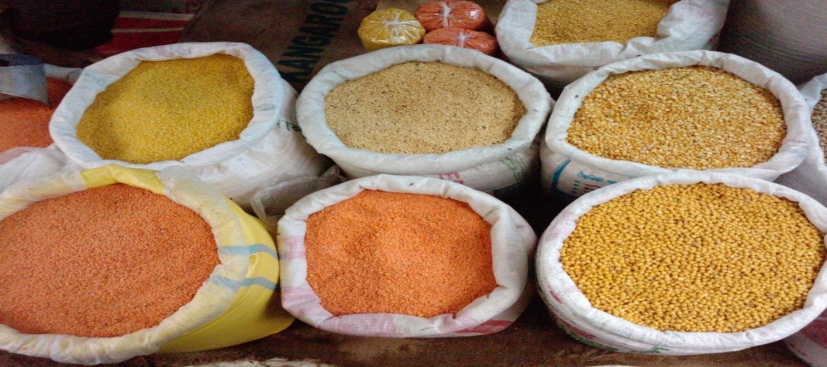 খাদ্যশস্য
ডাল
এবার বলতো প্রাণী থেকে আমরা কী কী খাদ্য পাই?
প্রাণী থেকে পাওয়া খাদ্যগুলো হল-
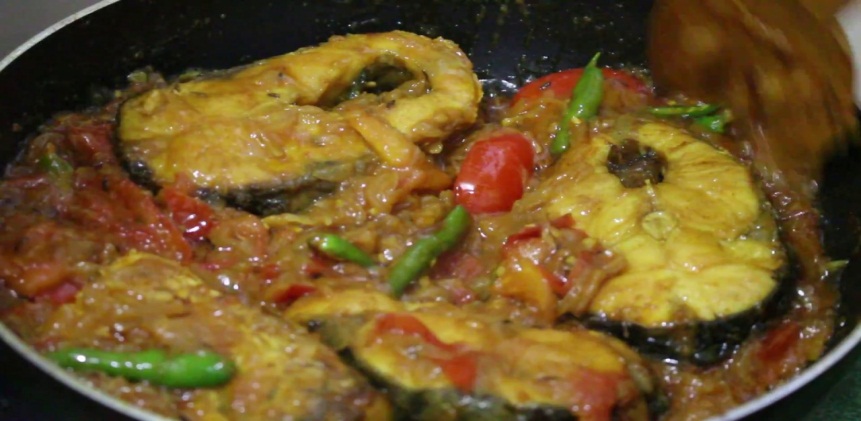 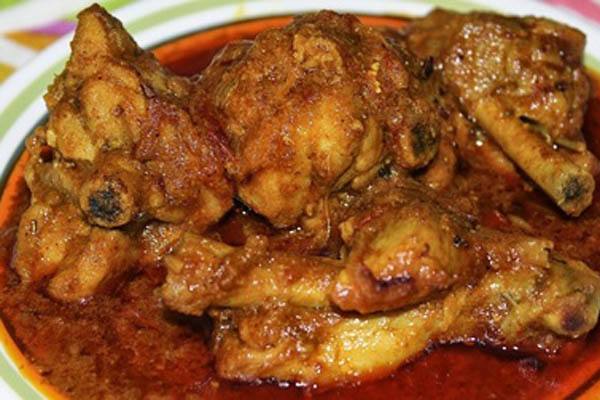 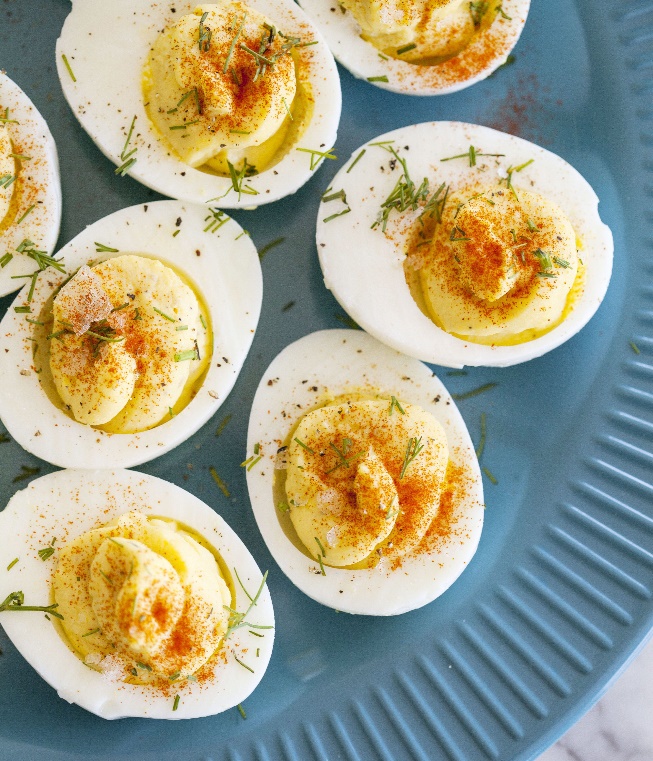 মাংস
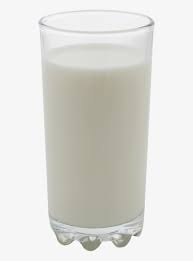 পাঠ্য বইয়ের ১৩ ও ১৪ পৃষ্ঠা খোল
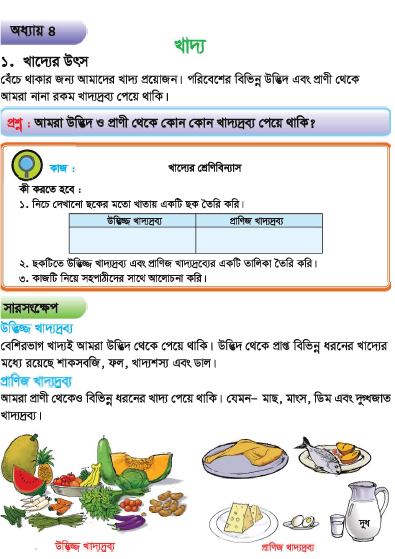 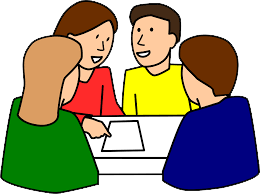 দলগত কাজ
এবার ২টি দলে ভাগ হই
‘ক’ দল উদ্ভিদ থেকে প্রাপ্ত খাদ্যের একটি তালিকা তৈর কর।
‘খ’ দল প্রণী থেকে প্রাপ্ত খাদ্যের একটি তালিকা তৈর কর।
22-Nov-20
Sukesh Sutradhar, Nasirnagar,Brahmanbaria. Mob: 01722 269461
সঠিক উত্তরটিতে টিক চিহ্ন দাও
১। কোন খাদ্যটি প্রাণী থেকে পাই ?
ক শাক ।              গ ফল । 
খ ডিম ।              ঘ রুটি
∙
২। কোন খাদ্যটি উদ্ভিদ থেকে পাই?
ক মাছ।                 খ মাংস।
গ ডাল।                  ঘ দুধ ।
∙
বক্সে লেখা খাদ্যগুলোকে নিচের ছকে সাজাও
মাছ
ফল
ভাত
দুগ্ধজাতদ্রব্য
সবজি
ডিম
শাক
মাংস
তেল
চিংড়ি
দুধ
গম
উদ্ভিদ থেকে প্রাপ্ত খাদ্য
প্রাণী থেকে প্রাপ্ত খাদ্য
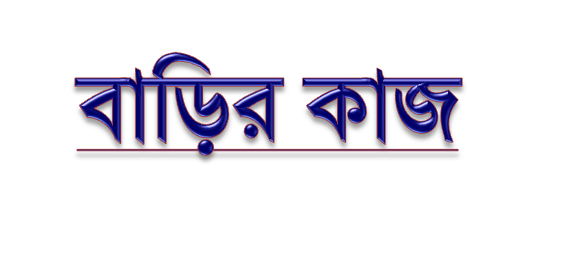 উদ্ভিদ থেকে প্রাপ্ত খাদ্য এবং প্রাণী থেকে প্রাপ্ত খাদ্যের ৫টি করে তালিকা তৈরি করে আনবে।
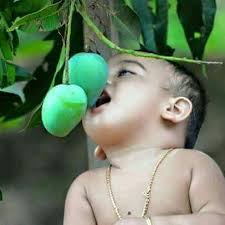 সকলকে ধন্যবাদ
আজ এখানেই শেষ।